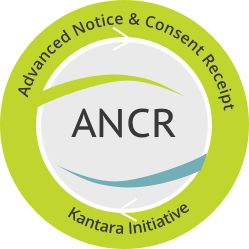 Advanced Notice and Consent Receipts Work Group
Interoperability for Decentralized Government Through Standards Based Receipts

January 2021

Sal D’Agostino, Vitor Jesus, Mark Lizar
goals
contribute to current standards efforts – notably ISO 27560
revisit and update CR v1.1 to v1.2
promote interoperability across sectors X communities X users 
raise pains, needs and desires towards a post CR v1.2 spec

(ideas welcome)
current v1.1
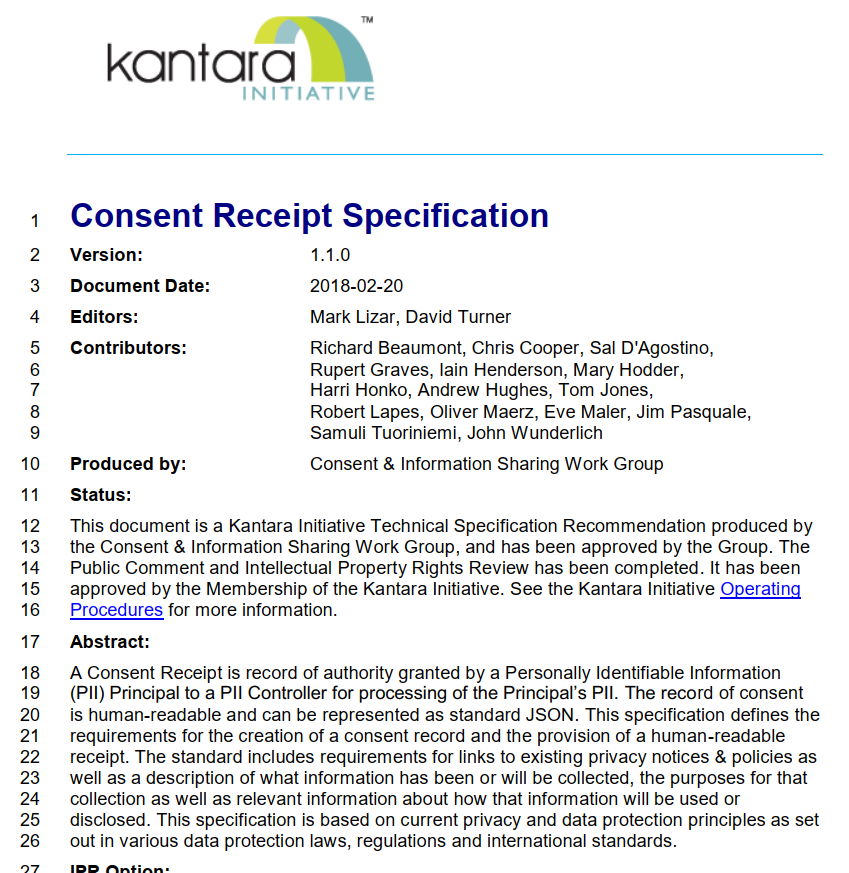 officially dated 2018 but it is the result of 10+ years of work
fairly biased towards to (then upcoming) EU’s GDPR
input to ISO 29184 and ISO 27560

still valid and applicable and only existing approach to addressing accountability & compliance (and transparency) to Data protection online
v1.2
evolving v1.1: with time, new regulations and practices, new requirements came up from different directions

Potential:
refinement of consent types?
clearer separation between notice and record? 
uniformization of terms and vocabulary (often across sectors/jurisdictions)?
consent lifecycles from notice to disposal?

new business models and data ecosystems?
new focal points such as data portability and transborder flows?
broader scope such as re-sharing and 3rd parties?

(let us know)
regulators
end 
users
industry
practitioners
interest groups
v1.1  v1.2  future
work plan
scope out v1.2 + future
while retro-compatible as much as possible
should be useful, usable, impactful
gather & structure feedback and comments
write-up and iterations
formal, normative proposal to Kantara

contribute to communities – ISO 27560 at the forefront immediate
promote interoperability